الدرس التاسع
اختر العملية المناسبة لحل المسائل
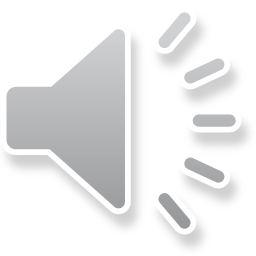 اختر العملية المناسبة لحل المسائل
عزيزي التلميذ :يتوقع منك في نهاية الدرس ان :
1.ان تختار العملية المناسبة لحل المسائل

2.ان تجد ناتج العملية الحسابية
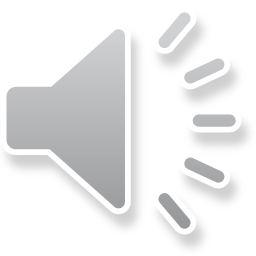 اختر العملية المناسبة لحل المسائل
لنتذكر معا:
عدد العمليات الحسابية التي تم الحديث عنها
..............,................,.............,...............
الضرب
الجمع
القسمة
الطرح
سنستخدم هذه العمليات في حل المسائل
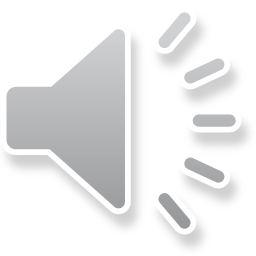 اختر العملية المناسبة لحل المسائل
8 تلاميذ يلعبون في المخيم. ذهب 2 تلميذ الى الخيمة 
ما عدد التلاميذ الذين بقوا مجتمعين حول النار ؟

+   2=10              8      2 =4  
   8   -    2 =6
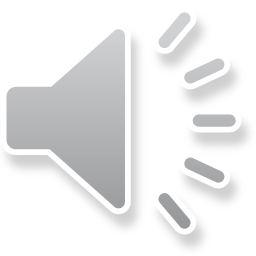 اختر العملية المناسبة لحل المسائل
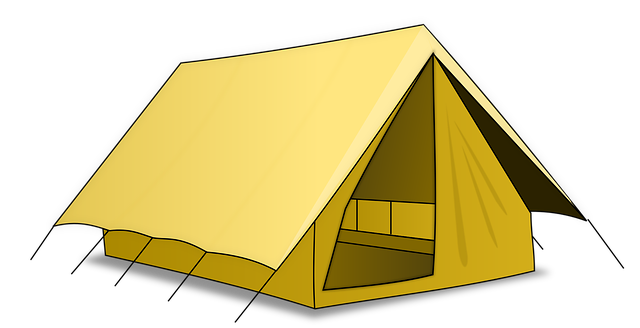 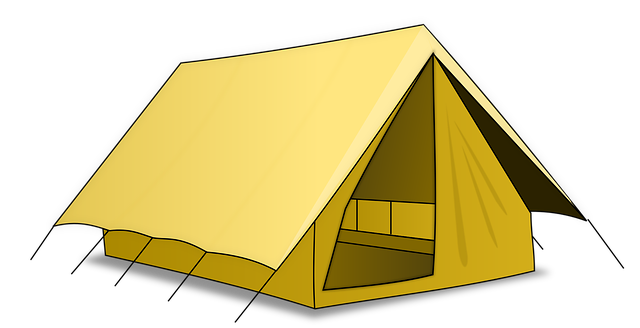 لدينا6 خيم في كل خيمة3 أطفال .كم طفلا في الخيم؟
 6       3=18
3=2
6 – 3=3
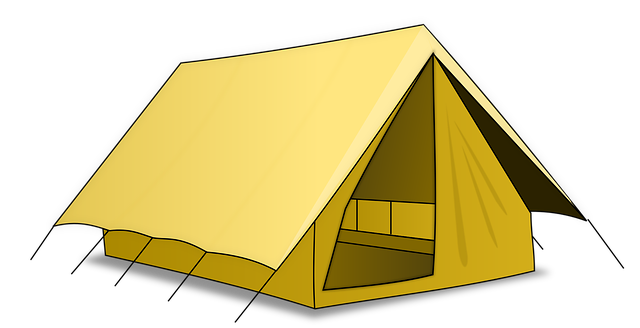 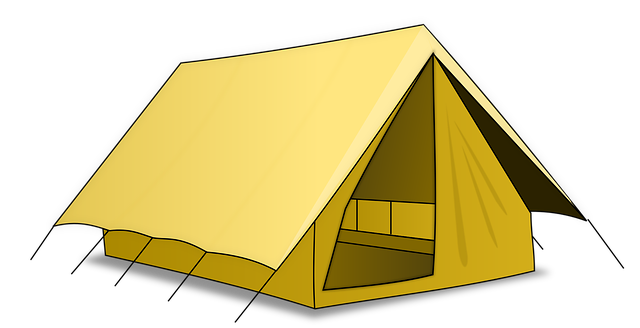 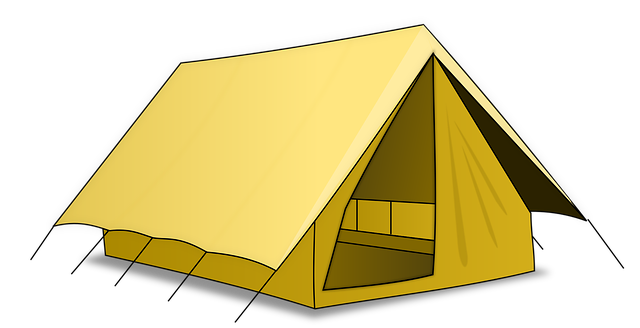 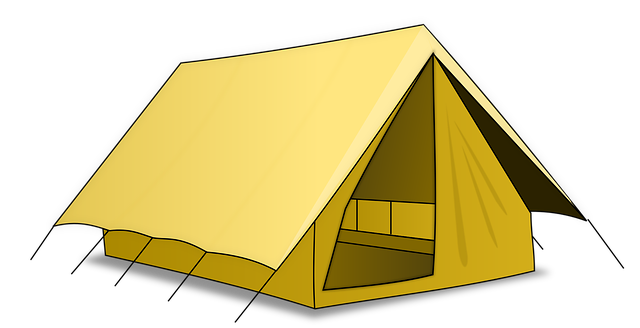 العملية هي الضرب لأننا نبحث عن ناتج مجموعات متساوية
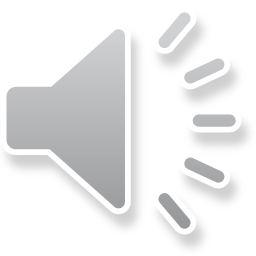 اختر العملية المناسبة لحل المسائل
قام 5 تلاميذ بتقاسم 10علب عصير بالتساوي 
ما حصة كل منهم؟
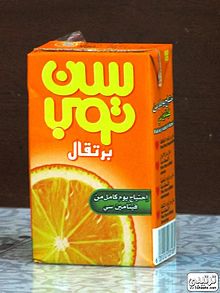 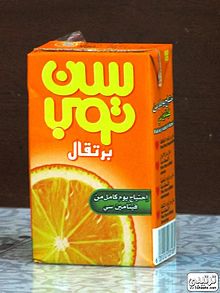 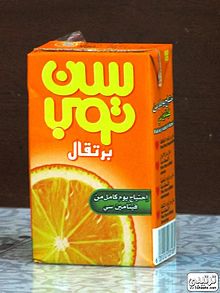 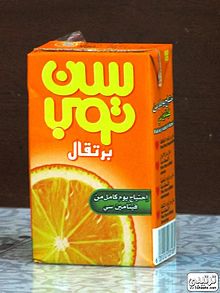 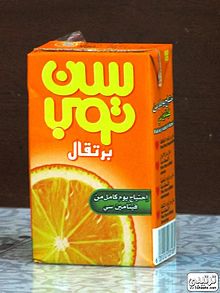 10+5=15         10    5=2

     2      5=10
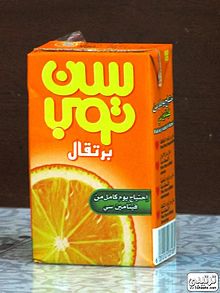 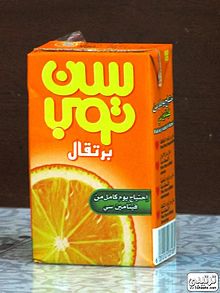 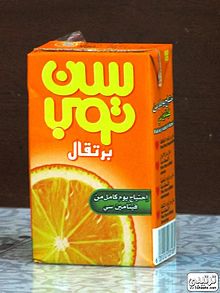 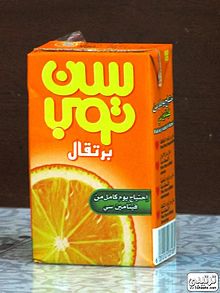 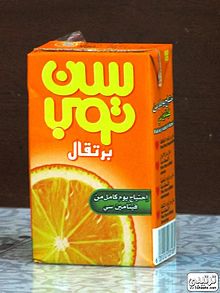 العملية هي القسمة لأننا نوزع اعدادا بالتساوي
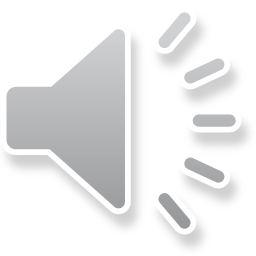 تنويه هام
عزيزي الطالب:

                                ا                            ارجو حل التمرين الموجود في الملف المرفق مع الفيديو


                                                 عزيزي ولي امر الطالب :   

 ارجو متابعة التلميذ في حل التمرين                                                                                               
                                                        
أتمنى لكم النجاح والتوفيق                        والسلام عليكم ورحمة الله وبركاته
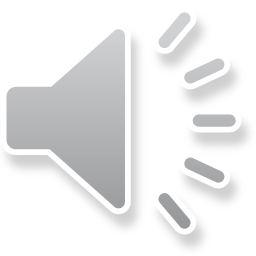